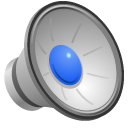 The Web of Musical Fifths (3/2) and Thirds (5/4)
4--
5--
7♭-  -
1--
8
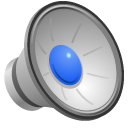 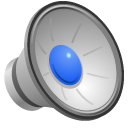 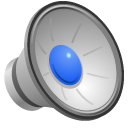 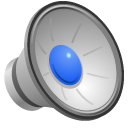 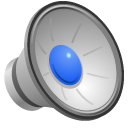 4♯-
7-
2♯-
3-
1♯-
5♯-
6♯-
6-
2--
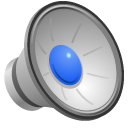 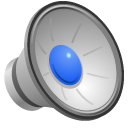 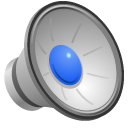 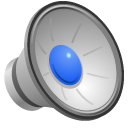 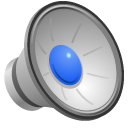 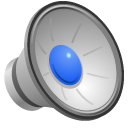 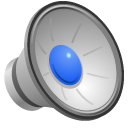 5-
7
2-
1♯
3
4♯
6
4-
1-
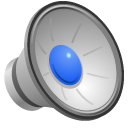 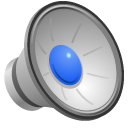 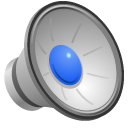 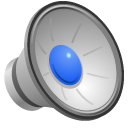 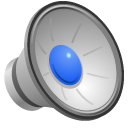 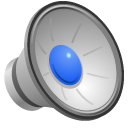 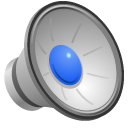 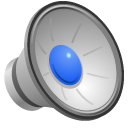 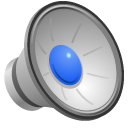 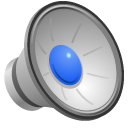 3+
6+
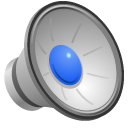 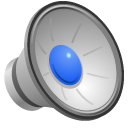 6♭
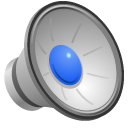 1
2
4
3♭
7♭
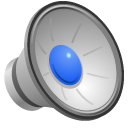 5
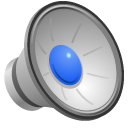 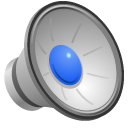 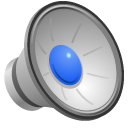 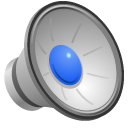 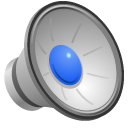 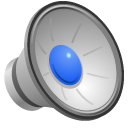 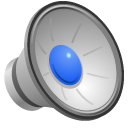 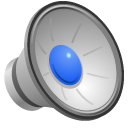 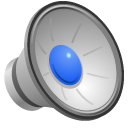 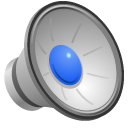 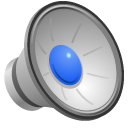 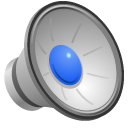 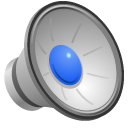 5+
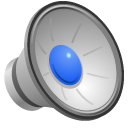 1♭ +
5♭+
1+
6♭+
4+
3♭+
7♭+
2♭+
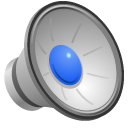 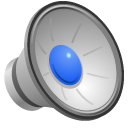 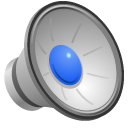 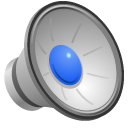 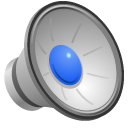 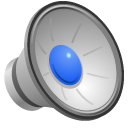 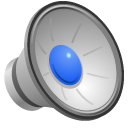 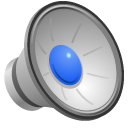 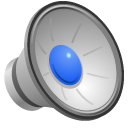 7♭++
3♭++
6♭++
2♭++
2+
6++
5♭++
3++
7++
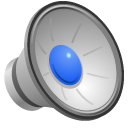 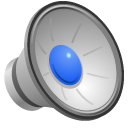 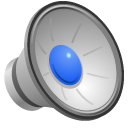 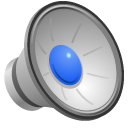 5++
2++
4++
1++
S Makeig, 2013